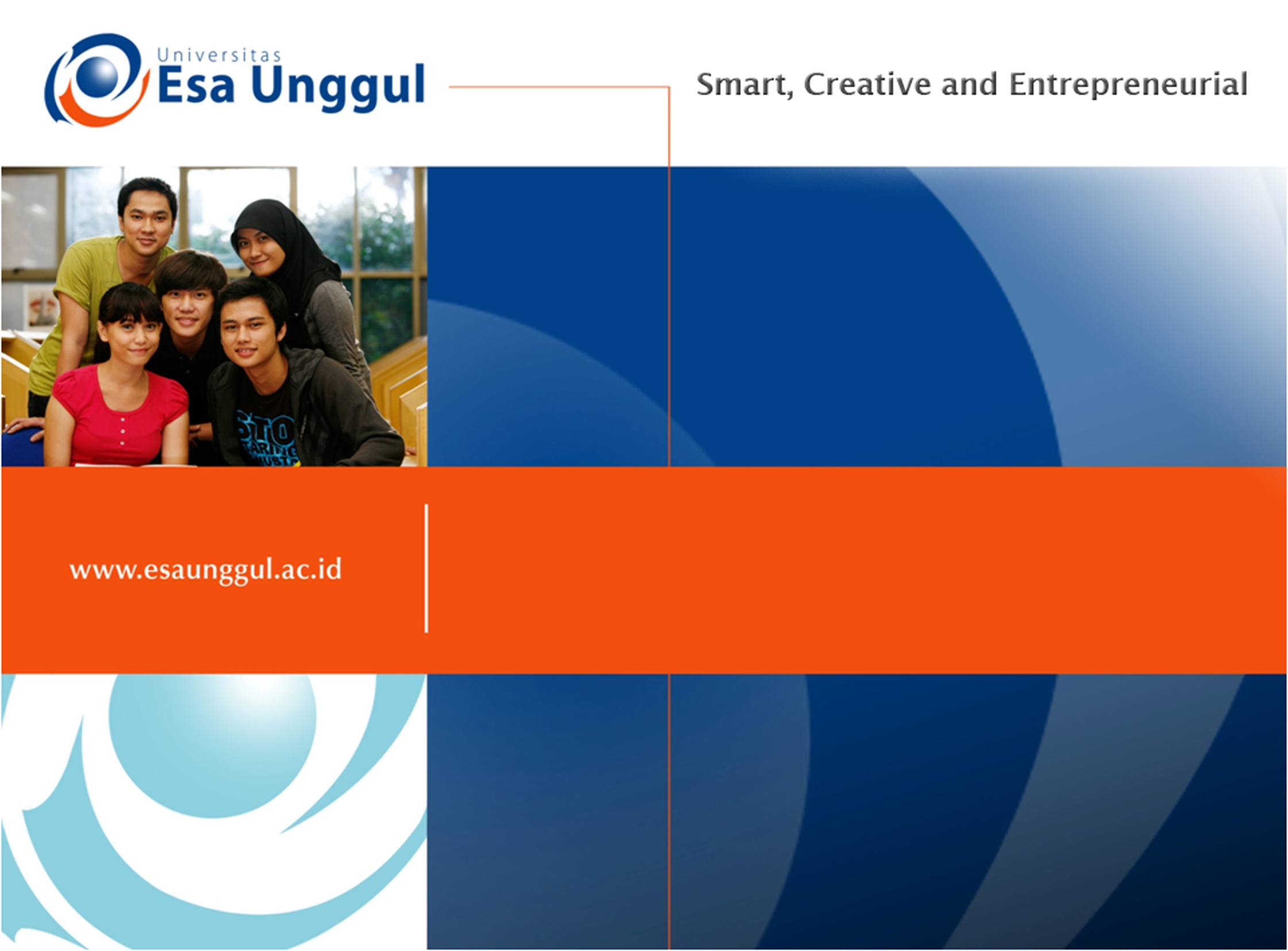 PEMBUATAN ALAT UKUR 
PERTEMUAN 10
RACHMANIDA NUZRINA; VITRIA MELANI; MERTIEN SA’PANG
ILMU GIZI / FAKULTAS ILMU KESEHATAN
KEMAMPUAN AKHIR YANG DIHARAPKAN
Mahasiswa mampu menentukan alat ukur yang tepat untuk digunakan pada pengambilan data aktual.
Mahasiswa mampu mendesain alat ukur yang akan digunakan dalam pengambilan data sesuai dengan tujuan dan sasaran
TUGAS
Buatlah kuesioner pengambilan data gizi (sesuai dengan proposal yang telah kalian buat) untuk kelompok di bawah ini:
Anak usia sekolah
Balita
Wanita Usia Subur
Ibu Hamil
Lansia